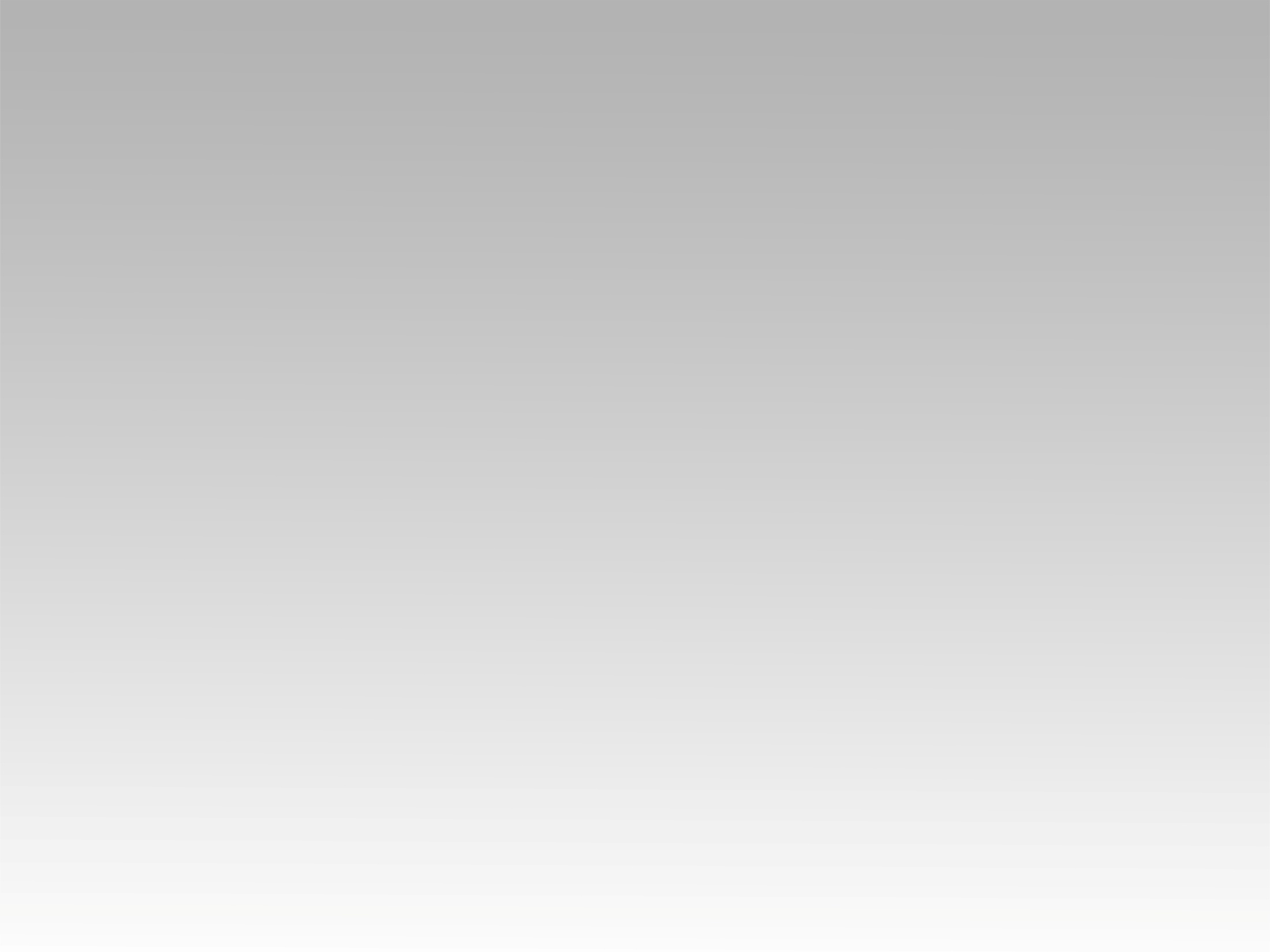 تـرنيــمة
أنا مطمن وياه
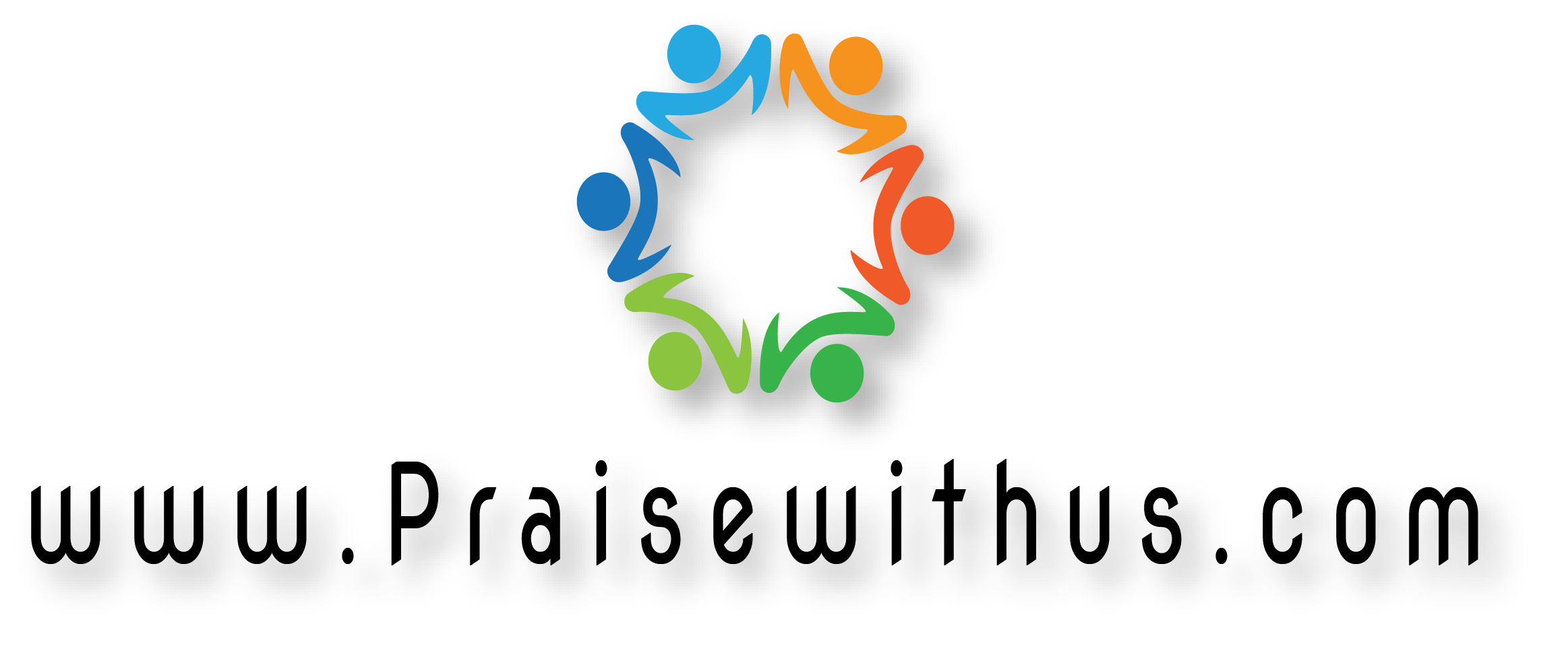 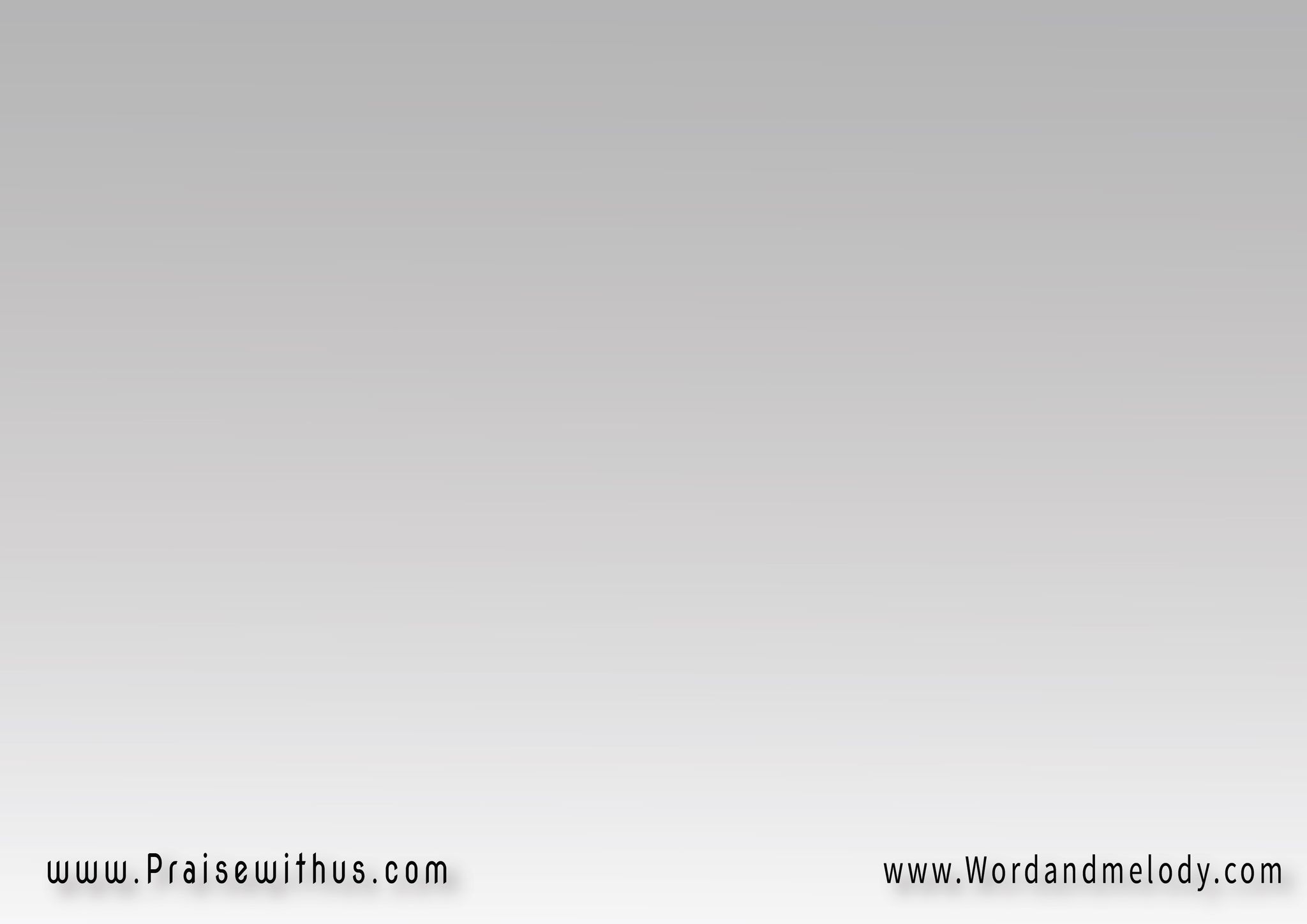 (ق)
(أنا متطمن وياه
 ولو عيني مش شايفاه)2ومش ماسك أي ضمان 
غير إيماني بالله
1- 
(ويقيني فيه مسنود 
على ما في الله من جود)2أفعاله كلها خير 
والرحمة دي باب الله
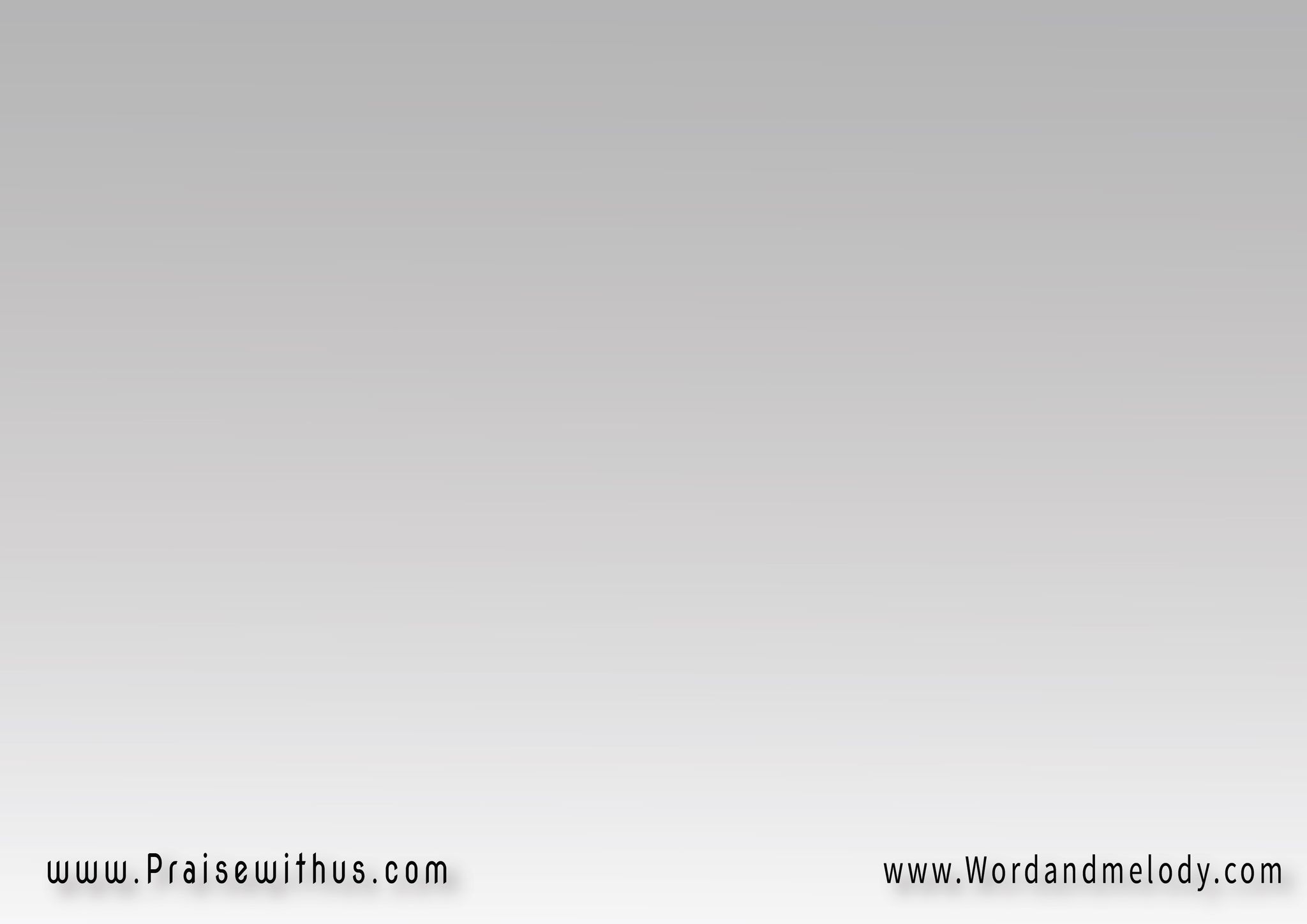 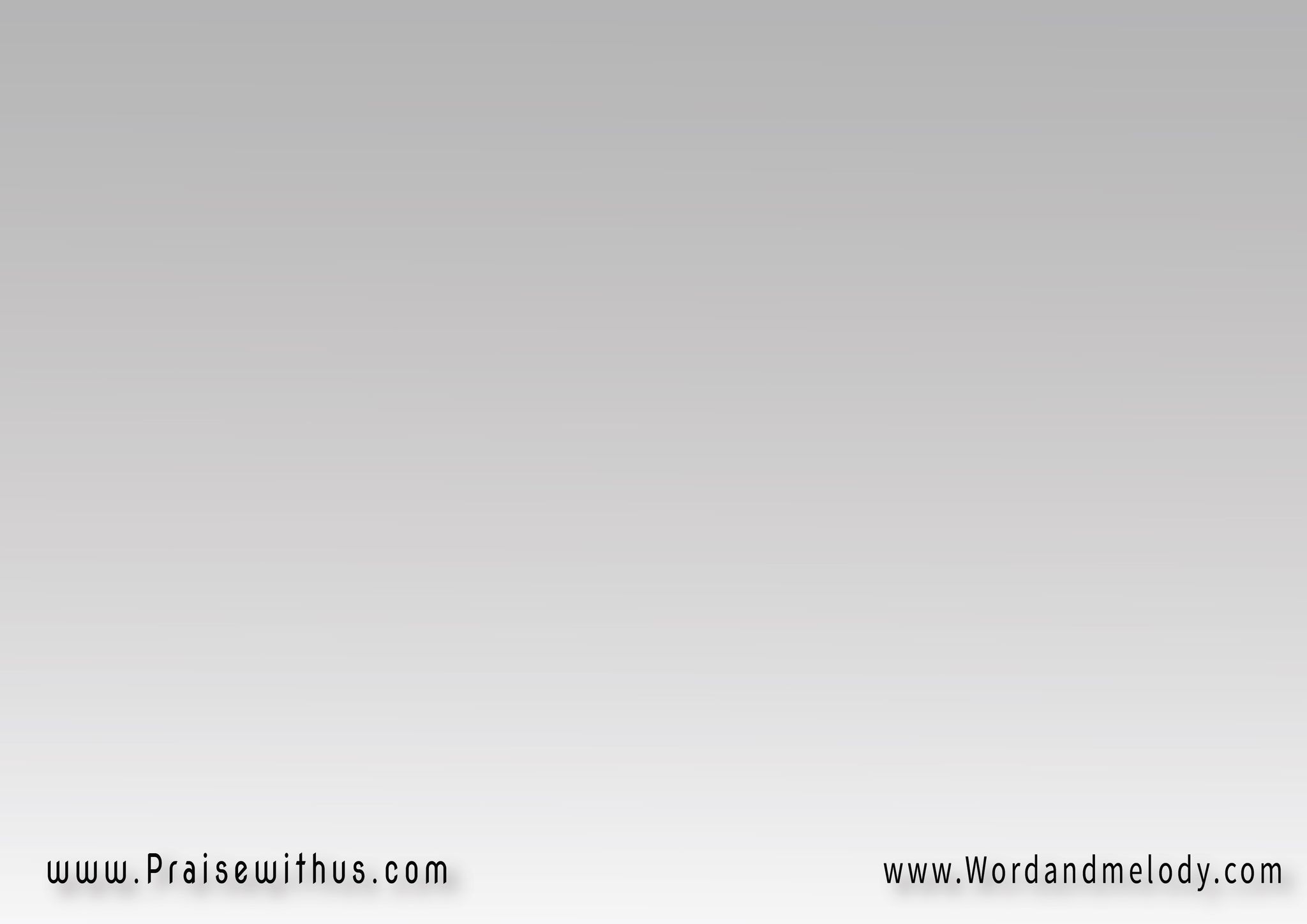 (ق)
(أنا متطمن وياه
 ولو عيني مش شايفاه)2ومش ماسك أي ضمان 
غير إيماني بالله
2- 
(والغيمة السودا ساعات 
تيجي وفيها الخيرات)2أمطار تغسل دمعات 
يا حنانك يا الله
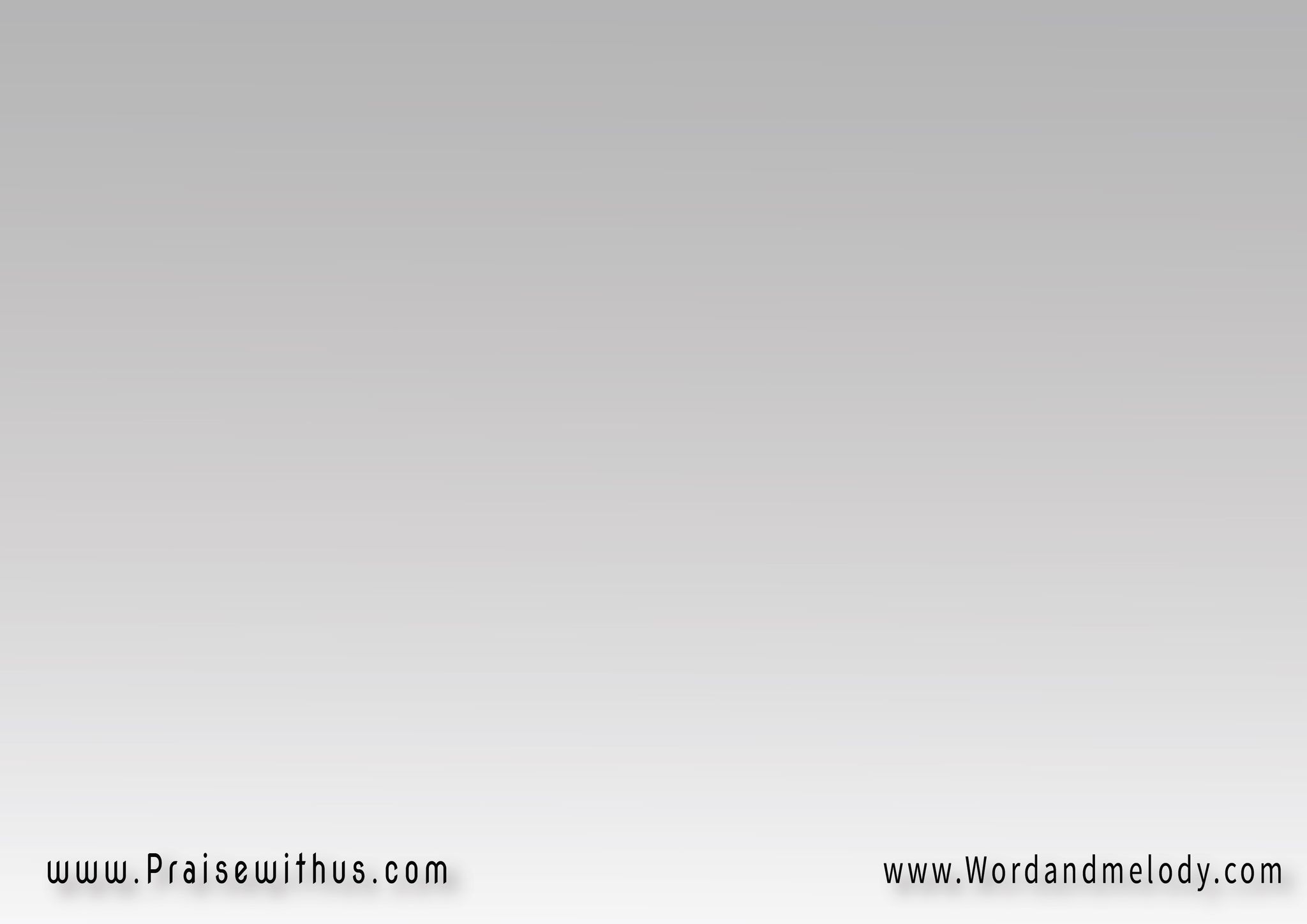 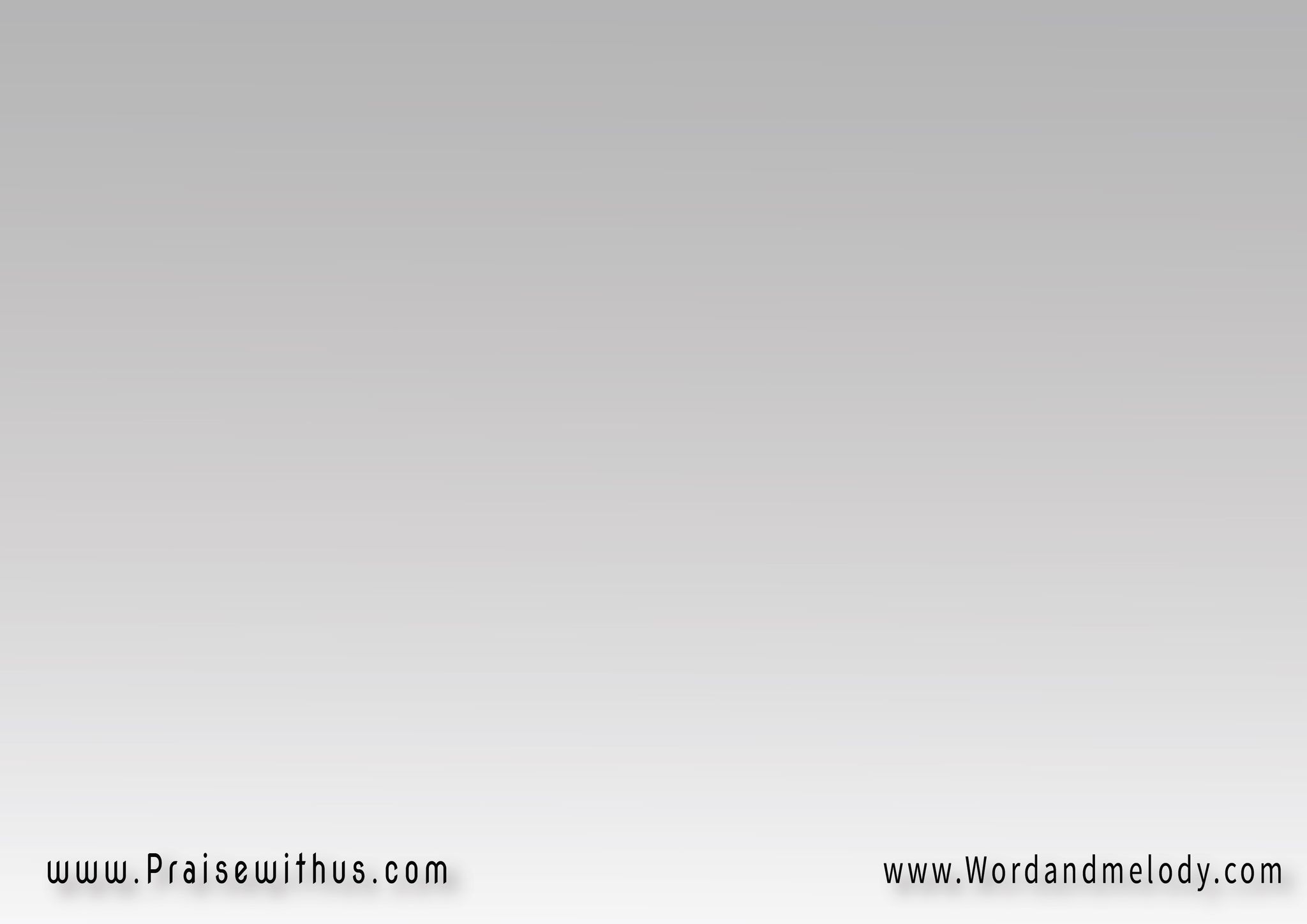 (ق)
(أنا متطمن وياه
 ولو عيني مش شايفاه)2ومش ماسك أي ضمان 
غير إيماني بالله
3- 
(والحيرة لما تطول 
في صراعي مع المجهول)2كل ده يرحل ويزول 
مع طلة وجه الله
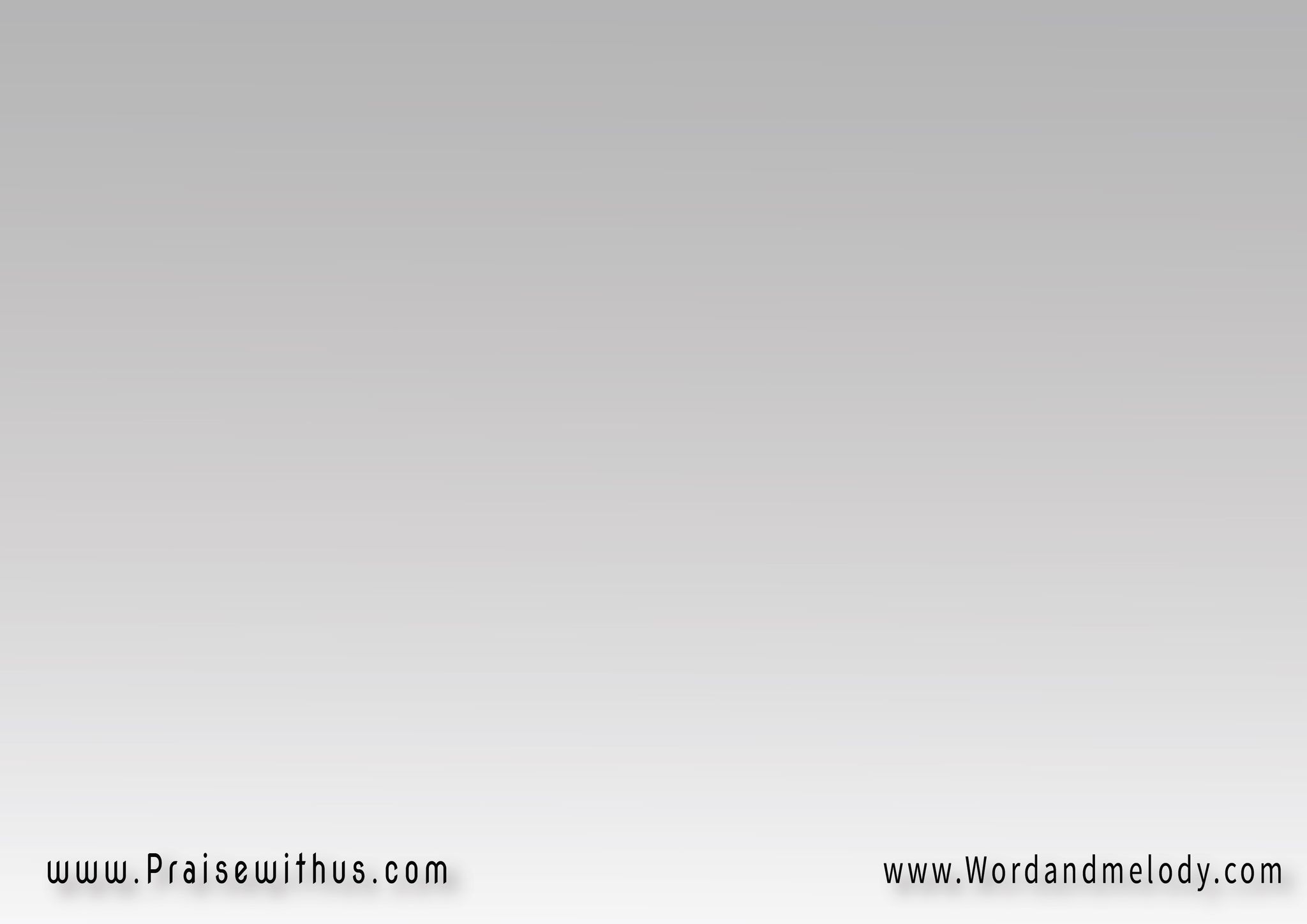 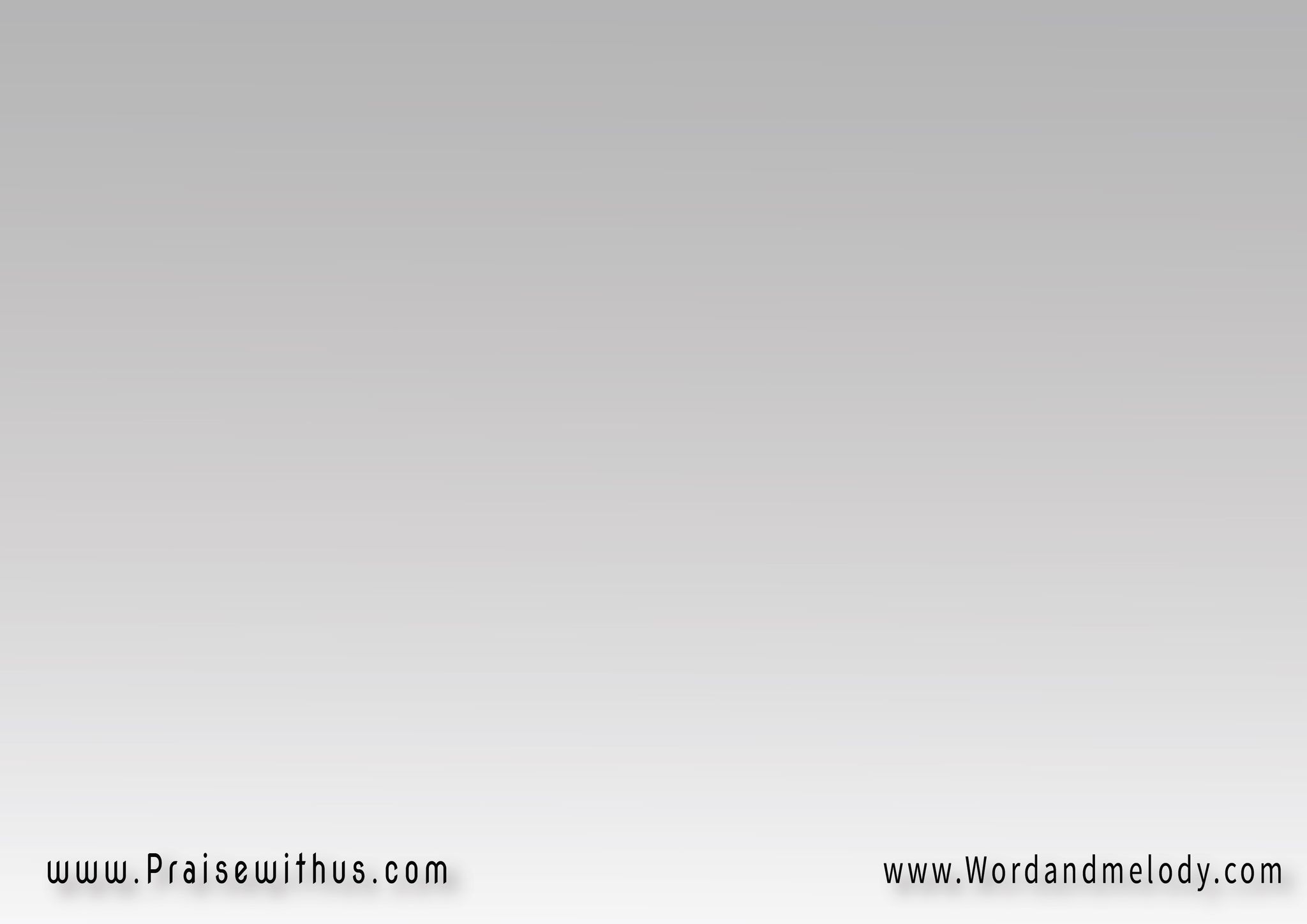 (ق)
(أنا متطمن وياه
 ولو عيني مش شايفاه)2ومش ماسك أي ضمان 
غير إيماني بالله
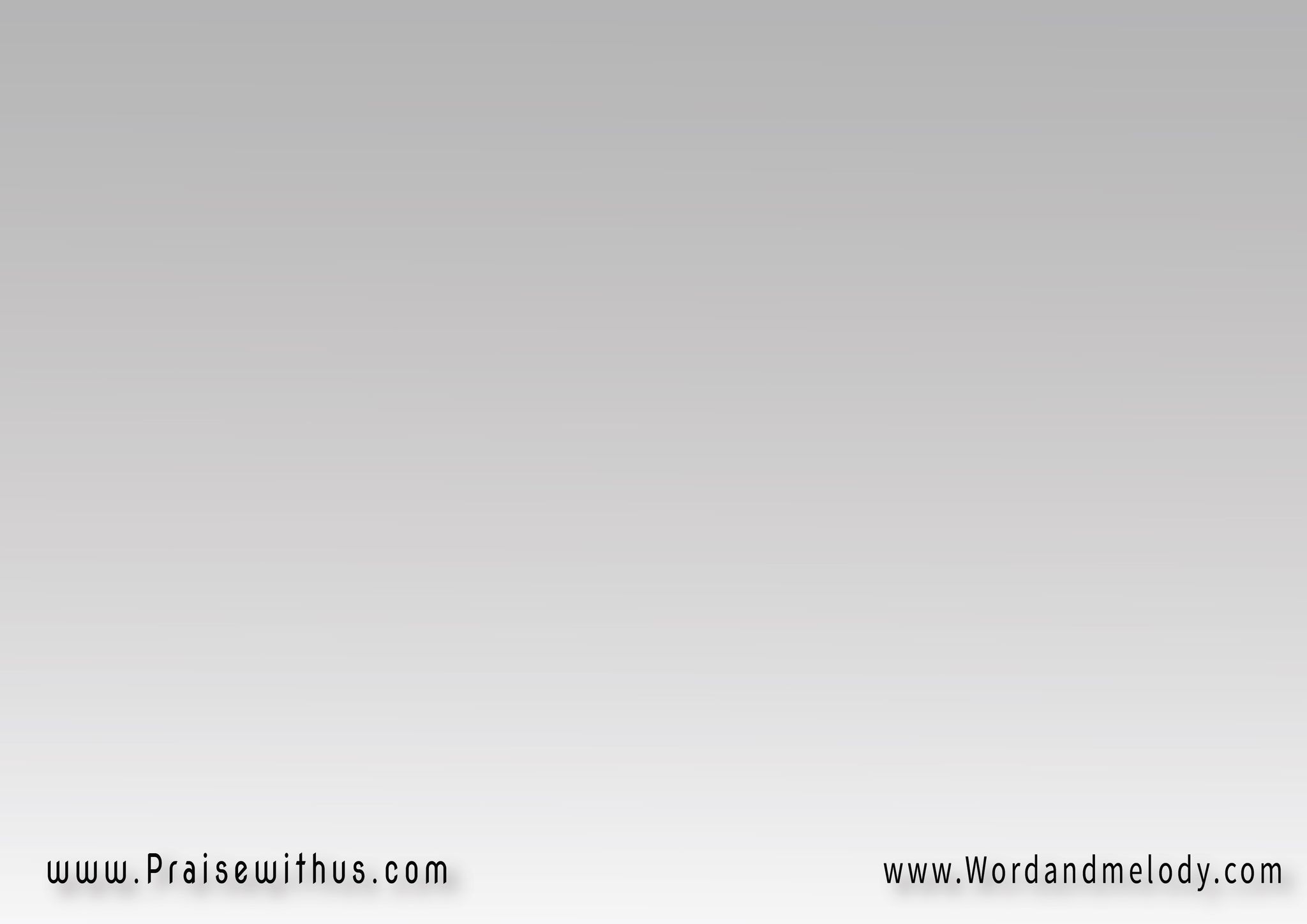 4- 
(وعلى بلد الأحزان 
ترميني طباع إنسان)2انزل عالأرض آلاقيني 
مرمي ف سجدتي لله
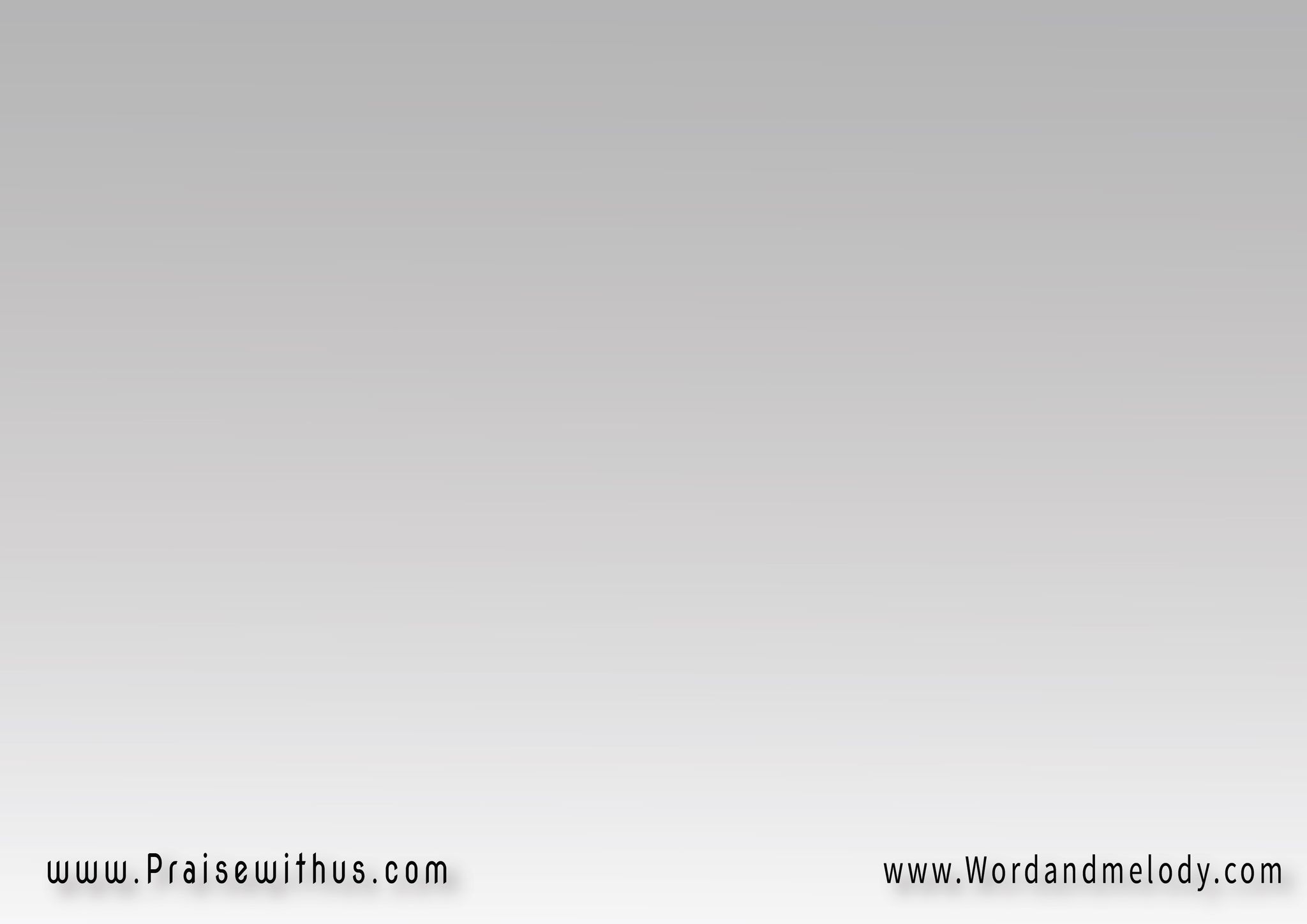 (ق)
(أنا متطمن وياه
 ولو عيني مش شايفاه)2ومش ماسك أي ضمان 
غير إيماني بالله
5- 
(وتضيع من إيدي حاجات وأصحاب وأحباب وأخوات)2يتكرر موتي وأعيش 
ورجائي هو الله
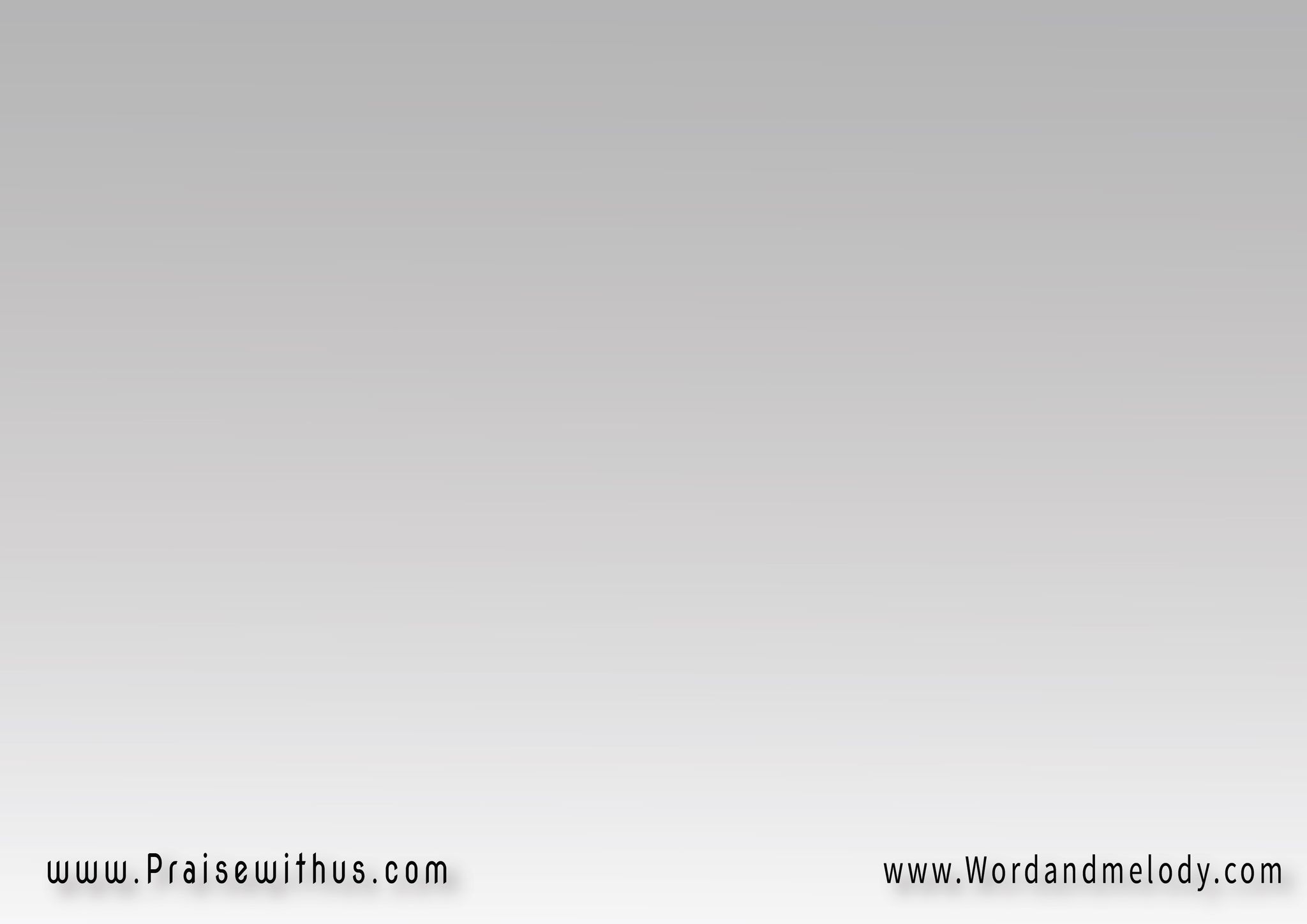 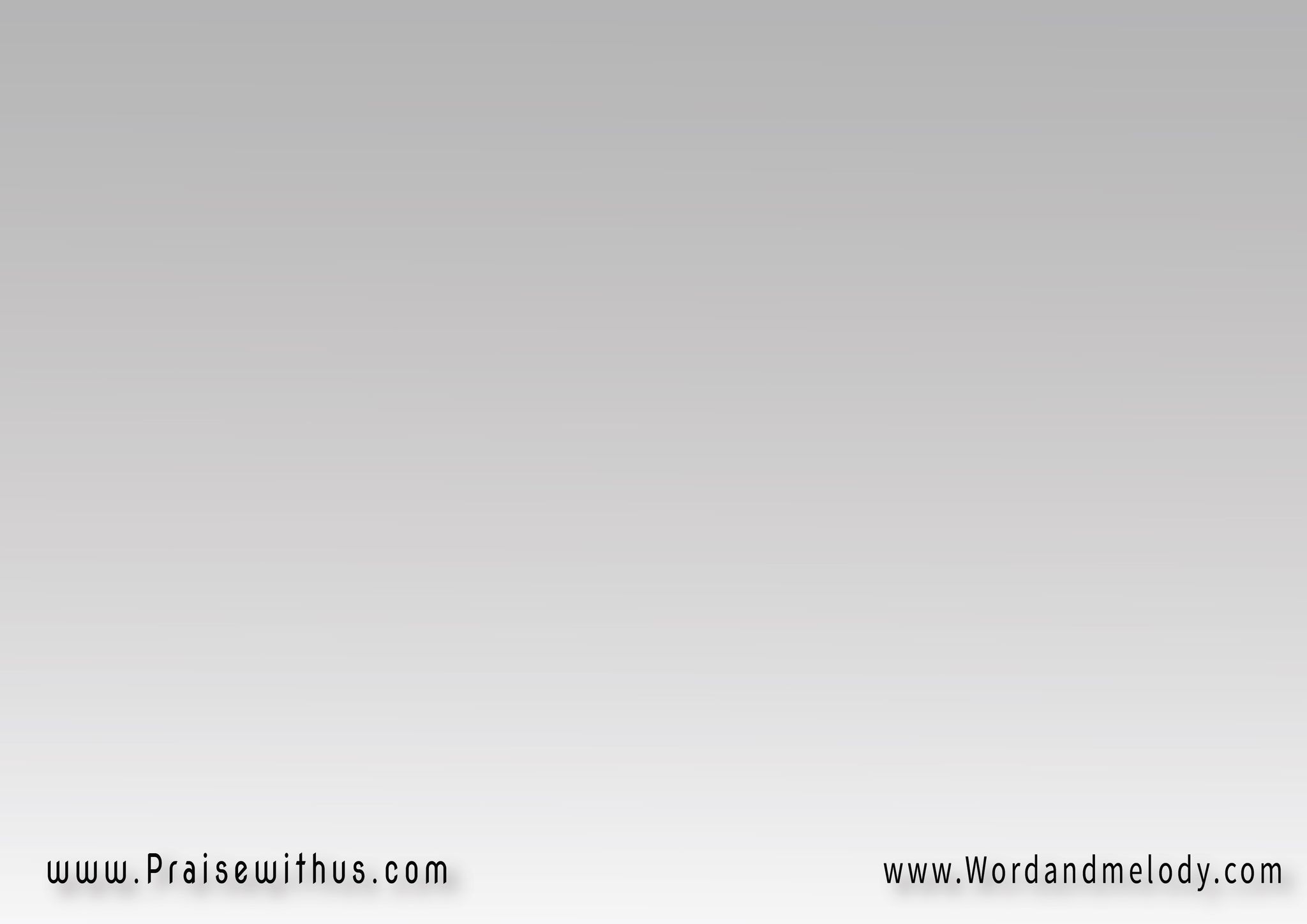 (ق)
(أنا متطمن وياه
 ولو عيني مش شايفاه)2ومش ماسك أي ضمان 
غير إيماني بالله
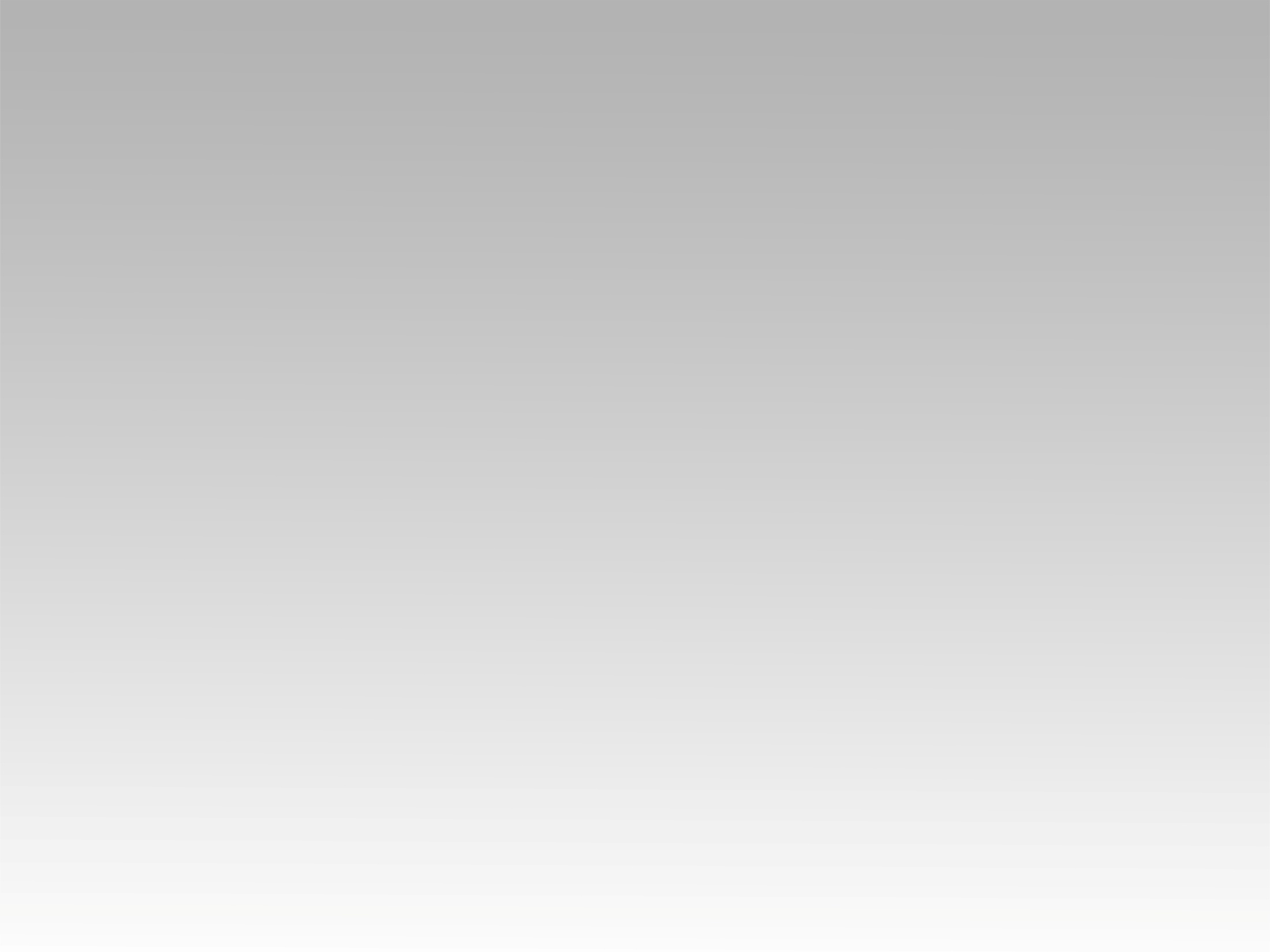 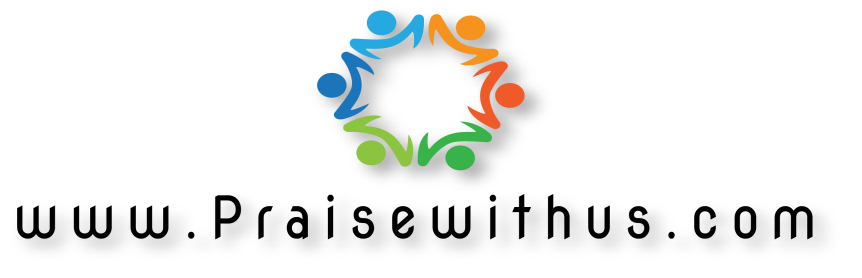